Innovation und Krise
Leitfragen
Was war die letzte Krise, die Ihre Organisation getroffen hat oder welche Art von Krise könnte Ihre Organisation treffen? 
Wenn Ihr Projekt eine Krise durchgemacht hat (z. B. COVID-19), wie hat es diese bewältigt? Welche Strukturen und Prozesse haben Ihrer Organisation geholfen, die Krise gut zu überstehen?
Was funktioniert in Ihrer Organisation im Hinblick auf die Grundsätze des Innovationsmanagements gut und was sollte verbessert werden? Denken Sie über jedes Prinzip auf den nächsten Folien nach. 
Welche Maßnahmen haben Sie nach diesem Prinzip ergriffen?
Was würden Sie in Zukunft tun, um diesen Grundsatz besser umzusetzen?
Mein Projekt:Innovation und Krise
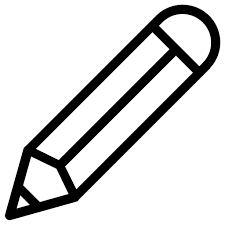 Wertermittlung
Welche Maßnahmen haben Sie nach diesem Prinzip ergriffen?
Was würden Sie in Zukunft tun, um diesen Grundsatz besser umzusetzen?
...
...
...
...
...
...
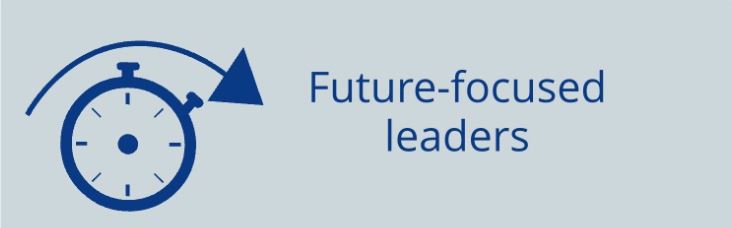 Zukunftsgerich-tete Führung
Welche Maßnahmen haben Sie nach diesem Prinzip ergriffen?
Was würden Sie in Zukunft tun, um diesen Grundsatz besser umzusetzen?
...
...
...
...
...
...
Mein Projekt:Innovation und Krise
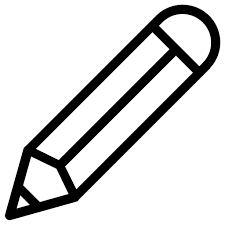 Strategische Ausrichtung
Welche Maßnahmen haben Sie nach diesem Prinzip ergriffen?
Was würden Sie in Zukunft tun, um diesen Grundsatz besser umzusetzen?
...
...
...
...
...
...
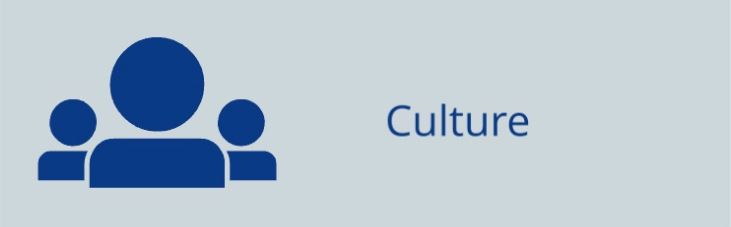 Kultur
Welche Maßnahmen haben Sie nach diesem Prinzip ergriffen?
Was würden Sie in Zukunft tun, um diesen Grundsatz besser umzusetzen?
...
...
...
...
...
...
Mein Projekt:Innovation und Krise
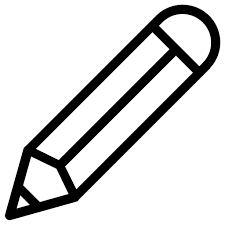 Erkenntnisse nutzen
Welche Maßnahmen haben Sie nach diesem Prinzip ergriffen?
Was würden Sie in Zukunft tun, um diesen Grundsatz besser umzusetzen?
...
...
...
...
...
...
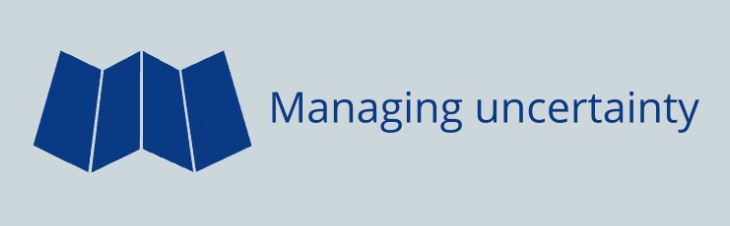 Unsicherheiten bewältigen
Welche Maßnahmen haben Sie nach diesem Prinzip ergriffen?
Was würden Sie in Zukunft tun, um diesen Grundsatz besser umzusetzen?
...
...
...
...
...
...
Mein Projekt:Innovation und Krise
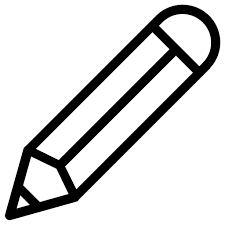 Flexible Strukturen
Welche Maßnahmen haben Sie nach diesem Prinzip ergriffen?
Was würden Sie in Zukunft tun, um diesen Grundsatz besser umzusetzen?
...
...
...
...
...
...
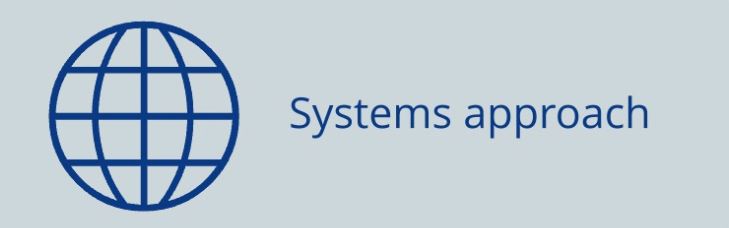 Systemansatz
Welche Maßnahmen haben Sie nach diesem Prinzip ergriffen?
Was würden Sie in Zukunft tun, um diesen Grundsatz besser umzusetzen?
...
...
...
...
...
...